Гендерные особенности девиантного поведения подростков
Гендер – это социальный пол, который определяется манерами человека, особенностями поведения и прочими признаками, характерными для определенного пола. 
	В психологии понятие гендера появилось в 1955 году. Его ввёл американский психолог и сексолог Джон Мани, посвятивший значительную часть своей профессиональной деятельностью изучению проблем сексуальной и гендерной идентичности.
Что такое девиантное поведение?	Девиантное поведение – это поведение, отклоняющееся от норм и стандартов, принятых обществом: правовых, моральных, возрастных,           этнических и др.
      Девиантное поведение разрушительно, оно причиняет ущерб другим людям или самой личности, характеризуется систематичностью и вызывает социальную изоляцию и общественное осуждение.
Признаки девиантного поведения:
 1. Отклонение от социальных стандартов. 2. Обязательное порицание со стороны общественности.3. Деструктивность. Выражается в возможности наносить ощутимый урон личности либо окружающим людям.4. Регулярно повторяющиеся действия (многократные). 5. Социальная дезадаптация.
Причины девиантного поведения:

 -   Биологические            
 -   Психологические                 
 -   Социально  - психологические
ДЕВИАНТНОЕ ПОВЕДЕНИЕ В ПОДРОСТКОВОМ ВОЗРАСТЕ
 Подростковый период – период завершения детства, вырастания из него, переходный от детства к взрослости.  У подростков отчётливо выражен совокупный процесс биологических и психологических изменений, активно развиваются все психические сферы. Порой сильные эмоции при определённых обстоятельствах подвергают подростка проявить деструктивную импульсивность в поведении, что может привести к агрессивным асоциальным и аутоагрессивным актам.
Три основные группыотклоняющегося поведения:
Асоциальное     поведение
Антисоциальноеповедение(делинквентное)
Аутодиструктивное(саморазрушительное)поведение
Это поведение,выражающееся вуклонении отвыполненияморально –нравственных норм,непосредственноугрожающееблагополучиюмежличностныхотношений.
Антиобщественноепротивоправноеповедение человека,воплощённое в егопроступках(действиях илибездействии),наносящих вред какотдельнымгражданам, так иобществу в целом.
Поведение,отклоняющееся отмедицинских ипсихологическихнорм, угрожающеецелостности иразвитию самойличности.
Основные формы подростковойдевиации
Агрессивноеповедение
Алкоголизм
Преступность
Суицидальноеповедение
Токсикомания
Наркомания
В подростковый период происходит интенсивное усвоение стереотипов поведения, связанных с осознанием своей половой принадлежности. Закрепляются особенности восприятия,интеллектуальной направленности, личностных установок, эмоциональной сферы, отличающие подростков-девочек от подростков-мальчиков.
Гендерные особенности подростков:
мальчики
девочки
1. С психологической стороны у большинства мальчиков преобладает эмоциональная сдержанность, взаимоотношения с людьми поверхностные.
2.  Мальчики тяготеют к широкому кругу общения.
3. Мальчики привлекают внимание противоположного пола логикой суждений, физической ловкостью и смелостью, мастерством в практических делах.
4. Мальчики предпочитают дух соревновательности и справедливой спортивной борьбы.
1. Внимание большинства девочек привлекает сам человек, его внутренний мир, проблемы человеческих взаимоотношений, ядро их самосознания определяется межличностными отношениями.
2. У девочек доминируют диады и триады, которые «закрыты» для посторонних.
3. У девочек способ обращения на себя внимания -кокетство.
 4. Девочки тоже соревновательные. Но на уровне межличностных отношений: в споре и в сравнении друг с другом.
У мальчиков подросткового возраста наиболее выражены такие черты:
*Агрессия, злость.  Манера поведения меняется в отношениях как со сверстниками, так и со взрослыми – родителями, педагогами. Связано это преимущественно с повышением выработки тестостерона в организме.
*Внезапные всплески эмоций.   Перепады настроения, как и беспричинная агрессия, обусловлены гормональными изменениями.
*Притупленное чувство страха.  Подростки часто занимаются экстремальными видами спорта и решаются на необдуманные поступки. Причина – также в смене уровня тестостерона.
*Стремление к самостоятельности.  Мальчики хотят, чтобы их воспринимали как взрослых мужчин. Для этого им нужно своими силами решать проблемы, что далеко не всегда под силу подростку. Неспособность самостоятельно справляться с неурядицами становится причиной нарушения душевного равновесия.
.
У мальчиков подросткового возраста наиболее выражены
 такие черты:
*Желание вести образ жизни, присущий взрослым мужчинам. Подростки хотят совершать громкие поступки и даже подвиги. Однако не всегда осознают последствия необдуманных действий.
*Интерес к интимным аспектам жизни.  Проявляется в сильном влечении к противоположному полу.
*Озабоченность внешностью.  Неправильно считать, что мальчики меньше переживают за свой внешний вид, чем девочки. Перемены во внешности делают подростков уязвимыми, а неудовлетворенность собственным обликом приводит к замкнутости, неуверенности, низкой самооценке. Они не терпят критики в свой адрес, а любой опрометчивый комментарий воспринимают максимально негативно.
У девочек подростковый возраст сопровождается такими признаками:
* Обеспокоенность внешностью.  Девочки остро воспринимают свое несоответствие общепринятым канонам красоты. Особенно ярко это развивается на фоне популяризации социальных сетей. Они хотят быть похожими на красивых подруг, артистов, инфлюенсеров. Начинают следить за модой, хотят одеваться в трендовые вещи.
* Желание привлекать внимание.  Подростки стремятся показать, насколько интересен их внутренний мир и необычны взгляды на жизнь. Чтобы привлечь внимание, используют провокационное поведение, одеваются в слишком броские наряды, наносят выразительный макияж, красят волосы в яркие цвета.
* Перепады настроения.  У девочек, как и у мальчиков, гормональные скачки вызывают перепады настроения, раздражительность, вспышки гнева и агрессии.
* Интерес к противоположному полу.  В отличие от мальчиков, девочек больше интересует платоническая любовь. Часто в этом возрасте они влюбляются. Если первая любовь оказывается безответной, это может привести к серьезным осложнениям кризиса – замкнутости, депрессии, суицидальным наклонностям.
Мальчики больше интересуются областью отвлечённого (абстрактные явления, мировоззренческие проблемы, точные науки, систематизация предметов и явлений). Они менее конформны, чем девочки; болеераскованы в поведении, хуже подчиняются общепринятым требованиям.Поэтому в неблагоприятных средовых условиях у них легче возникает итруднее корригируется отрицательное отношение к школе.
Так, для девочек характерны более выраженные эмоциональные  восприимчивость и реактивность, более гибкое приспособление к конкретным обстоятельствам, большая конформность поведения,склонность апеллировать к суждениям взрослых.
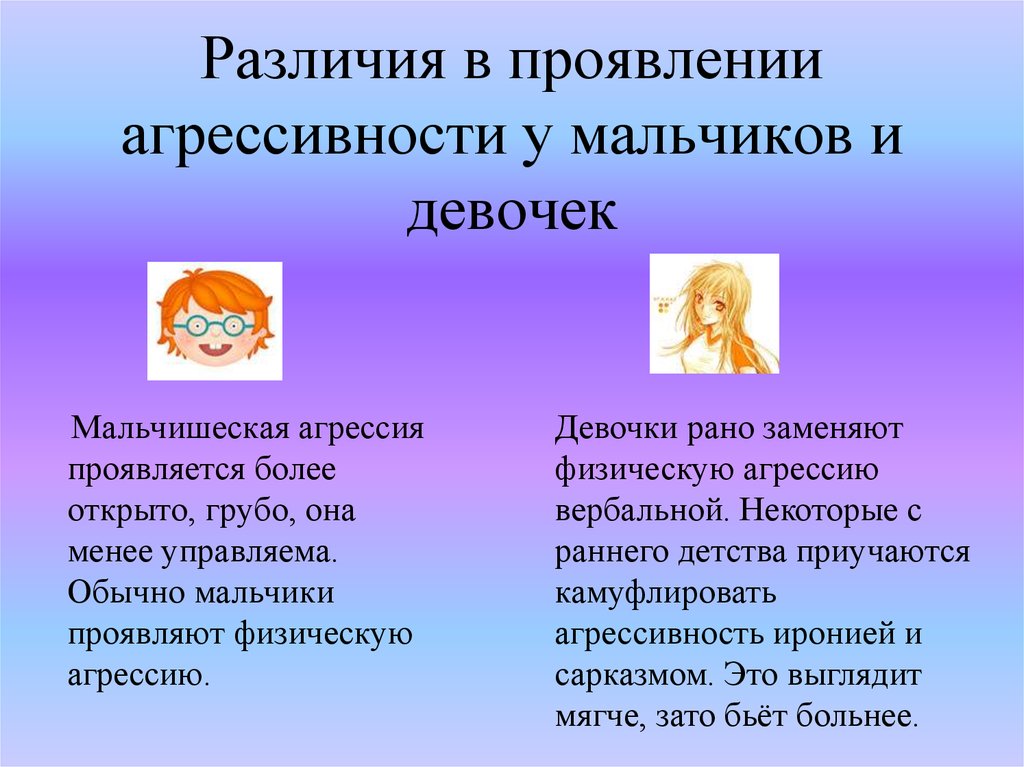